Site Inspections
Looking for Dangerous Installations and Incorrect Billing
Metering Safety
Fatal Electrical Injuries
The highest rate of fatal electrical injury in 2019 occurred in the Construction industry (0.7/100,000), followed closely by the Utility industry (0.4/100,000).
In 2019, there was one electrical fatality for every 33 fatalities from all causes. The long-term trend has declined from one electrical fatality for each 23 fatalities from all causes in 2003 to the 2019 level of one in 33.
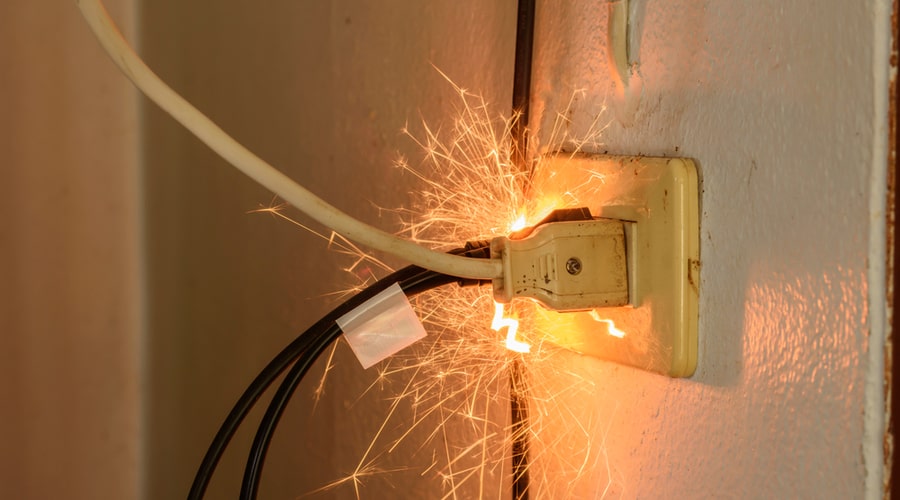 tescometering.com
Does Age Matter – Or Experience?
Fatal Electrical Injuries
In 2019, 8% of all electrical injuries were fatal. 
By age group Fatalities tend to go down with age and experience (and perhaps a healthier respect for electricity).  
16 to 17 – 5.4 times as likely as the average worker to experience an electrical injury on the job site.
18 to 19 years age group – 2.4 times
20 to 24 years age group - 1.8 times
25 to 34 years age group - 1.5 times
35 to 44 years age group – 1.1 times, and;
those 45 years and up are at or below the average frequency of electrical injury.
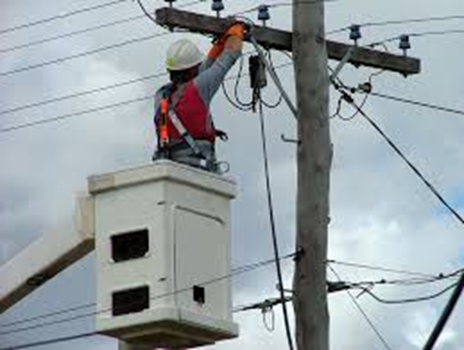 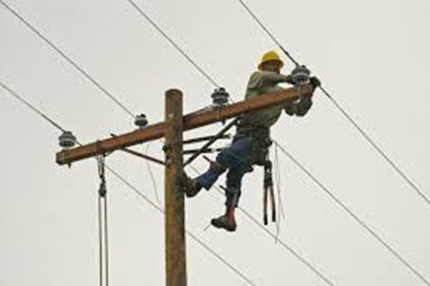 tescometering.com
Non-Fatal Electrical Injuries
The median number of days away from work for nonfatal electrical injuries was 9 in 2019.
Electrical injuries are typically classified as burn or shock.  For non-fatal injuries, electrical shock injuries were nearly triple the electrical burn injuries in 2019.
The Utility industry rate of nonfatal electrical injury involving days away from work (0.9/10,000) surpassed the Construction industry rate (0.7/10,000) in 2016.
The Mining industry had rate of nonfatal electrical burn injury of 1.0/10,000 for 2016, followed by the Utility industry (0.9) followed by the construction industry (0.4). The rate for all of Private industry remained consistent at 0.1.
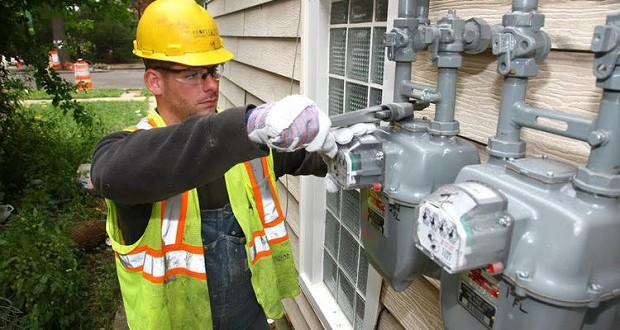 tescometering.com
How Dangerous is Metering?
Electricity is Organized Lightning – George Carlin

Any Voltage without current will not kill you, but any voltage with current can kill you.
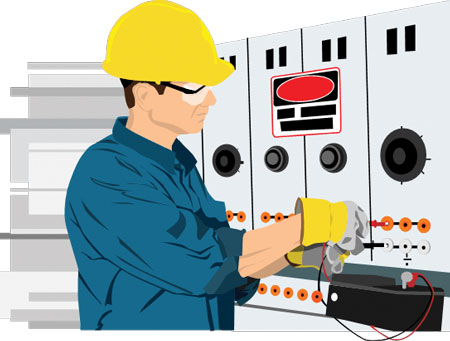 tescometering.com
How Dangerous is Metering?
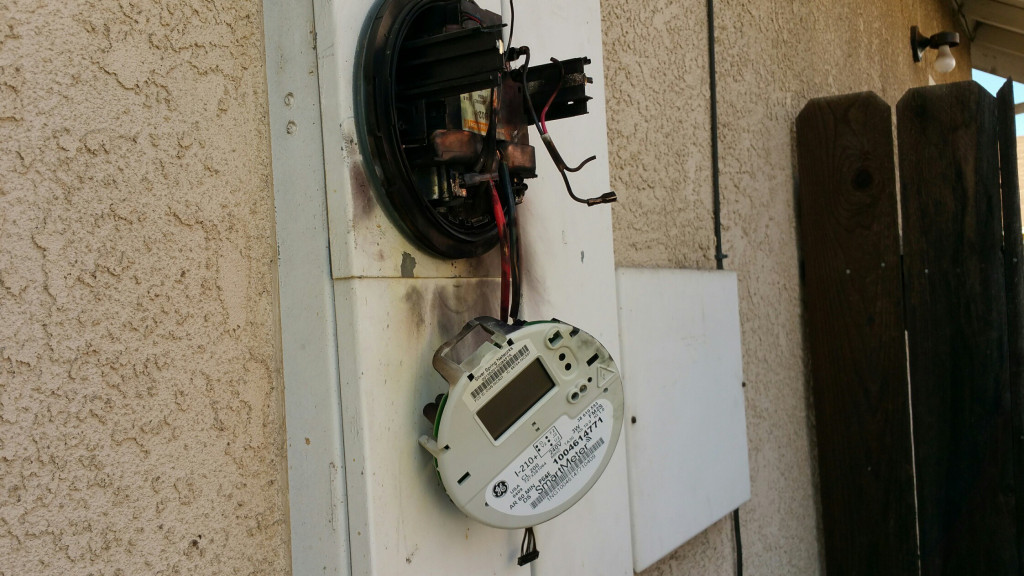 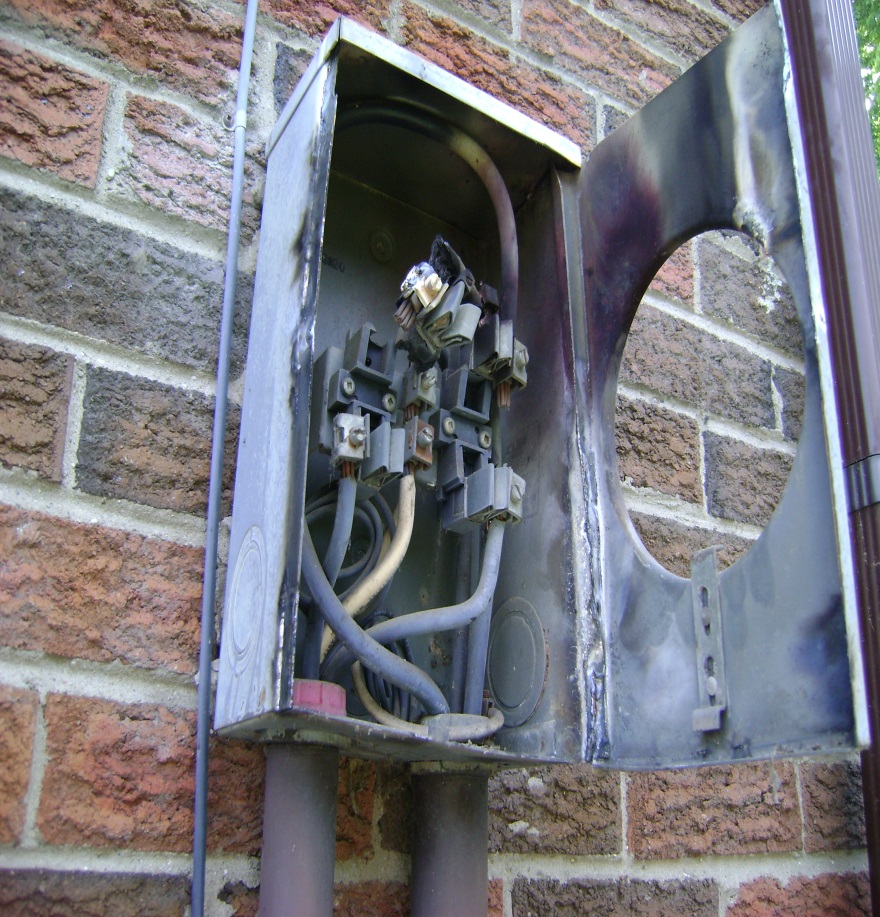 tescometering.com
Safety First -  PPE
Personal Protective Equipment
Leathers
Rubber Gloves
Face Shield
FR Clothing
Safety Shoes
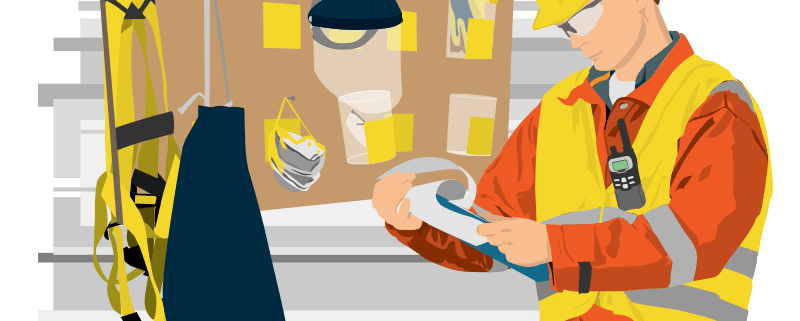 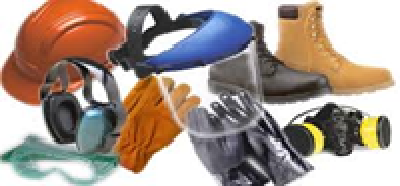 tescometering.com
Arc Flash
What is Arc Flash?
While an arc flash is sometimes used interchangeably with “arc fault”, an arc flash is more accurately defined as the light produced during an arc fault. An arc fault is a type of electrical fault that results from the breakdown of an insulating medium between two conductors where the energy is sufficient to sustain an arc across the insulator (often air) and can cause extreme amounts of light (arc flash), immense heat upwards of 19,000 degrees C, and a resulting explosive pressure wave (arc blast). These forces combine to create a hazardous condition that can vaporize metal, destroy equipment, and pose a significant hazard to anyone in the vicinity.
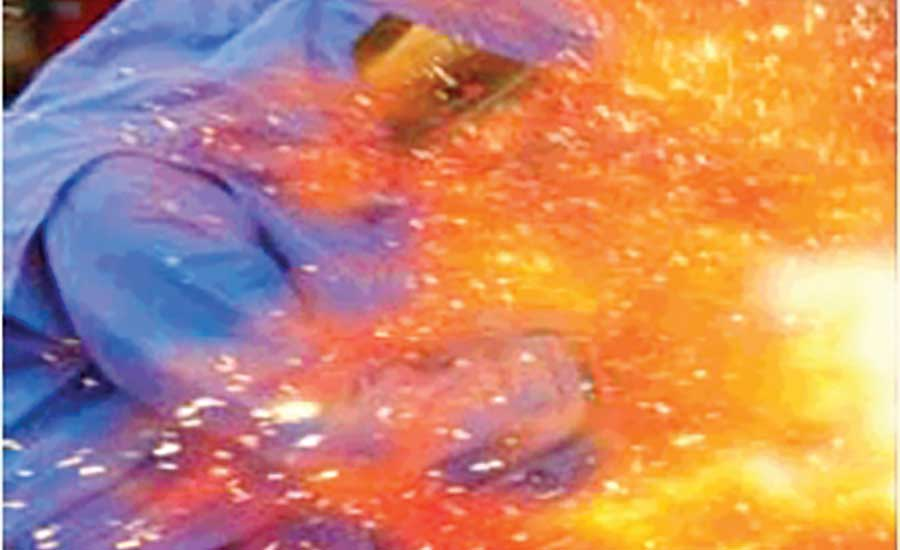 tescometering.com
Covering the Basics
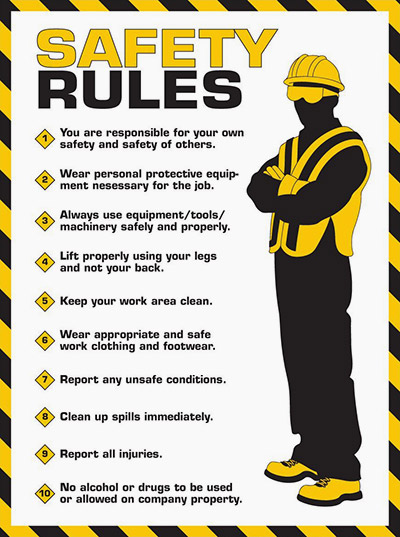 tescometering.com
More of the Basics
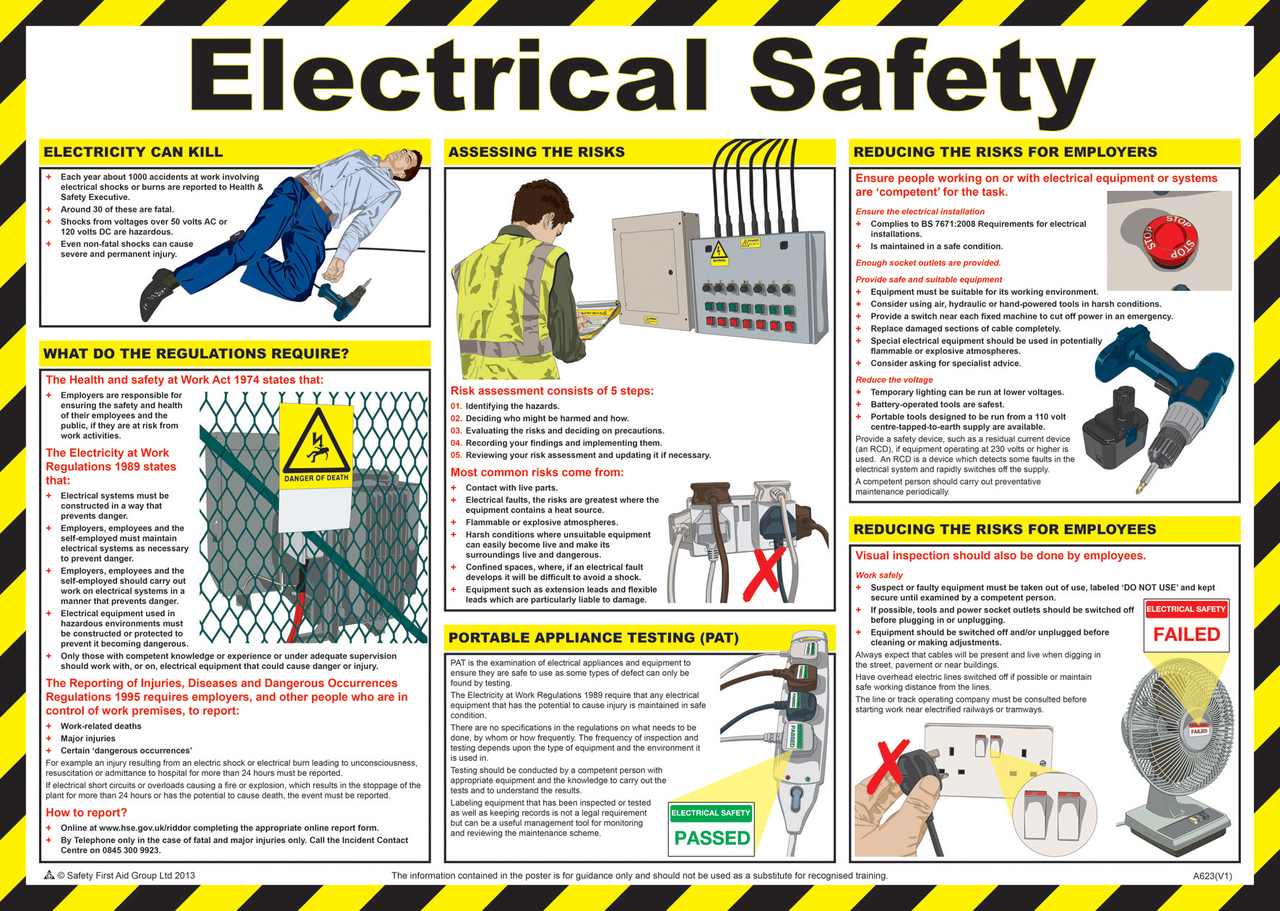 tescometering.com
How Bad Can Things Get?
Many thanks to Dominion Power
https://youtu.be/2Xoyb9M5-EA  
Rubber Gloves and FR 4:10
Meter enclosure – shorted out 10:48



Thanks to Meter Grabber
https://youtu.be/Azuu8VnM36g
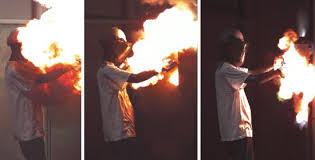 tescometering.com
Field Audits, Trouble Shooting and Testing
Always approach an electrical service with caution and while wearing your full PPE.  Why?
Never stand directly in front of the meter when removing the meter 
Before you even open the box or get the cover off….
Live box
Bees
Other live animals
Broken Seal or Ring
Cover dropping off 
Pulling a single phase meter is 
    DANGEROUS. Why?
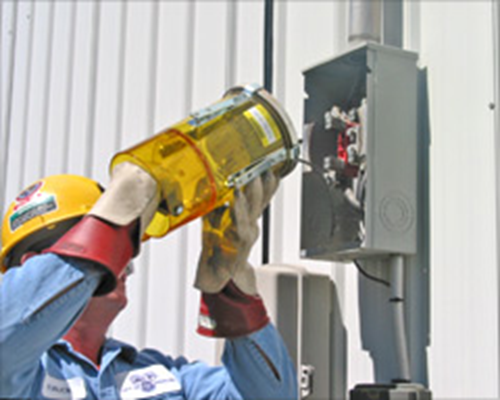 tescometering.com
Field Audits, Trouble Shooting and Testing
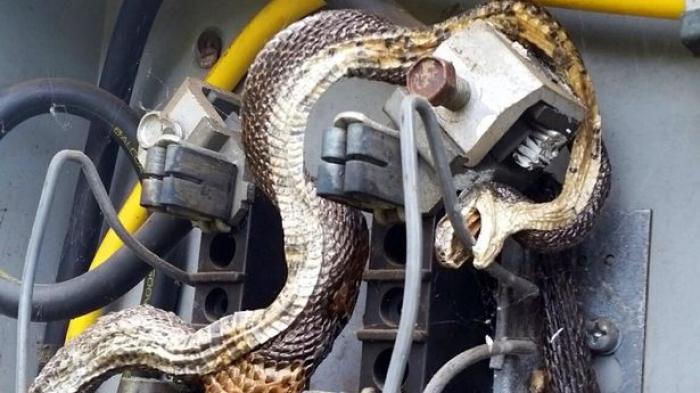 tescometering.com
Field Audits, Trouble Shooting and Testing
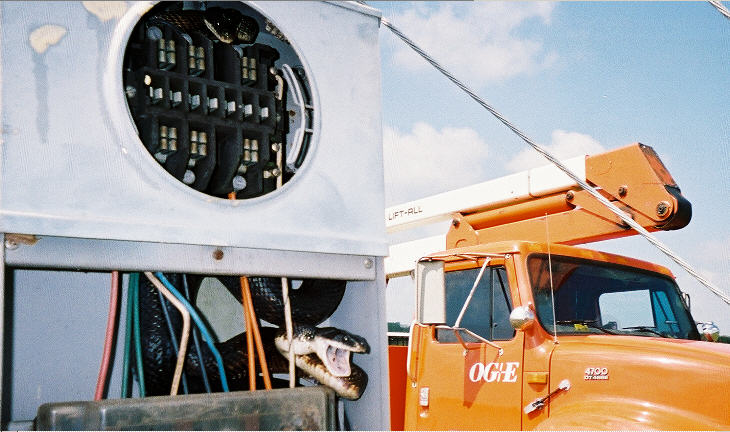 tescometering.com
Once the box is Open Issues to Look For
Open line – open line side connection to the meter socket. 
Missing neutral – missing neutral connection to the center lug in the meter socket
Cross phase condition – cross wiring between the test block and the meter socket. 
Hidden jumpers line to load – diversion on both legs. 
Dead Short - dead short phase to ground on the load side of one leg of the socket. 
Partial Short - partial short phase to ground on the load side of one leg of the socket
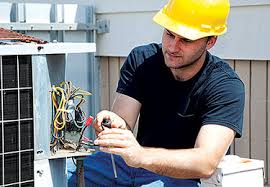 [Speaker Notes: UMPIRE is a 
Universal Meter Programming and Reading System

It reads all meters and recorders

It can control all manufactures software]
Backfeed, Ground Fault and other Issues to Look For
Back fed meter socket
Ground fault
Phase to phase fault
Pulling a meter jaw with the meter
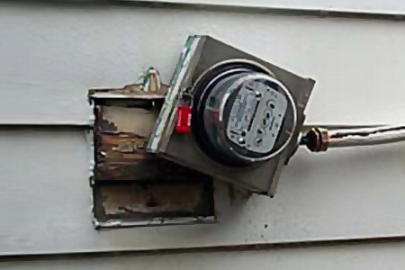 [Speaker Notes: UMPIRE is a 
Universal Meter Programming and Reading System

It reads all meters and recorders

It can control all manufactures software]
Tools
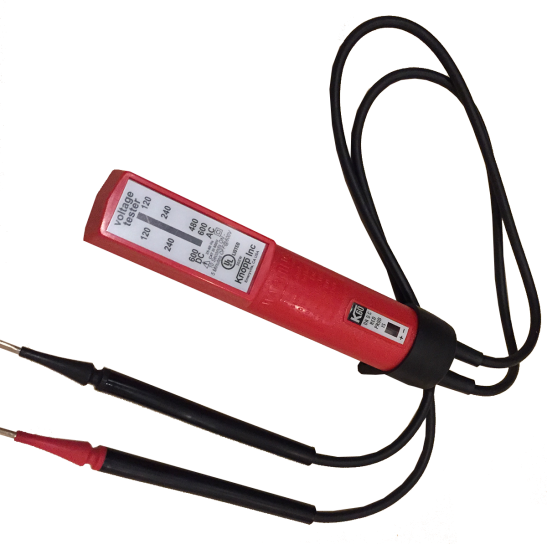 Socket Pullers
Volt meters
Specialized tools
HSGI and Safety Clips
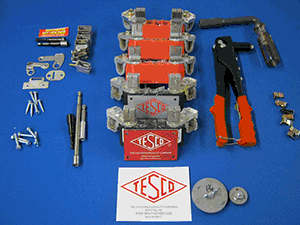 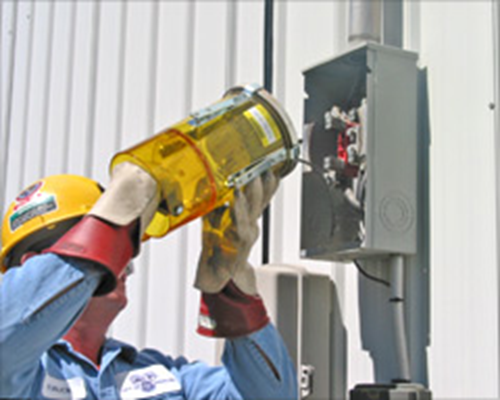 tescometering.com
Tools
Temporary Service Cover
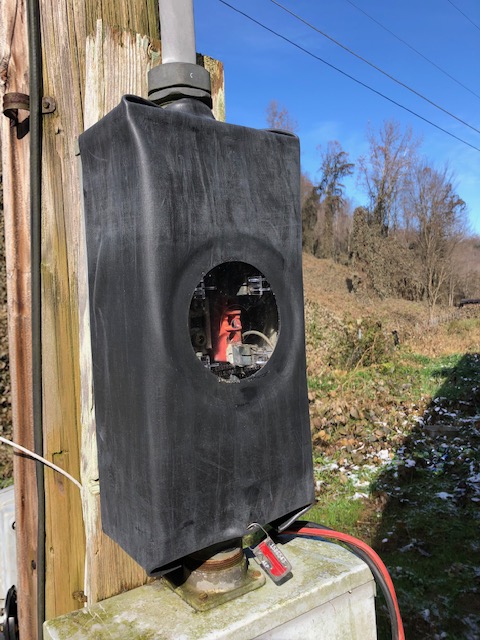 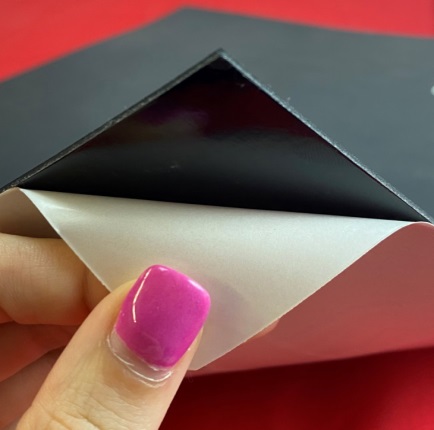 tescometering.com
Summary
Be Careful
Assume the box is live
Assume there is something live in the box
Treat electricity with respect
Treat all meter boxes with respect
Use all 4 senses. Look, Listen, Feel and Smell.
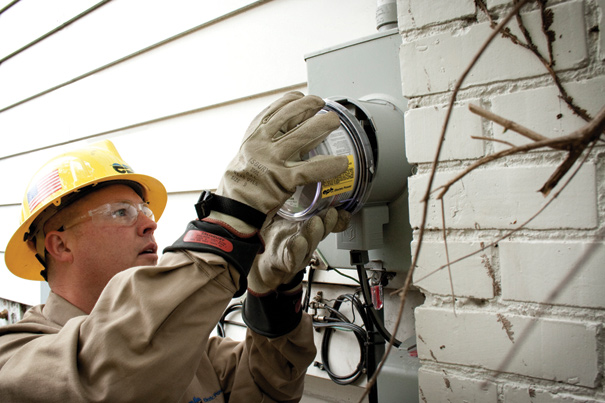 tescometering.com
Other Considerations/Hazards
Weather Conditions
Terrain
Hard to reach meter bases
Blockages or Obstructions
Dogs
Hostile Customers or worse, Overly Friendly…….
The dreaded “Lets just change one more” at the end of the day. Don’t do it! That’s the one that will bite you every time.
tescometering.com
3 Phase Cautions
When changing a self contained 3 phase meter, always open the switch to be sure all blades are out
The switch is Customer owned, but you still need to report sub-standard conditions to the Customer
Stand to the side when reclosing the switch
Observe the meter for rotation or presence of phase voltages.
For transformer rated, do a static check on wiring. Most TX rated errors are CT related. Observe polarities and ratios. Do not tug on wires under loaded conditions.
tescometering.com
Roundtable
Issues that you may have seen in your metering career already?
Safety Issues not yet brought up?

Closing
Are you not only following the rules but actively making suggestions?
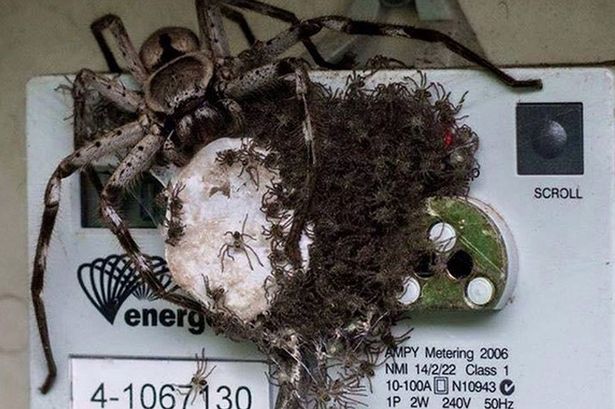 tescometering.com
Questions and Discussion
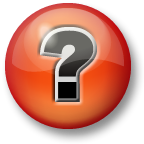 Jim McGill
Canadian Sales Manager
jim.mcgill@tescometering.com

TESCO – The Eastern Specialty Company 
Bristol, PA
215.228.0500
This presentation can also be found under Meter Conferences and Schools on the TESCO website: tescometering.com
ISO 9001:2015 Certified Quality Company
ISO 17025:2017 Accredited Laboratory
tescometering.com